The Constitution
This Isn’t Working!
Problems with Articles:
     - Very weak National government. 
     - Single house legislature
      - No strong executive to enforce laws.
      - Couldn’t print money
            - each state printed their own money! 
      - Could not draft troops
      - Could not tax
      - Amendments required agreement of      
         all 13 State legislatures.
The Final Straw – Shay’s Rebellion
Constitutional Convention
Rhode Island says “No Thanks!” 
Debate turns to Representation
    - New Jersey Plan – We are all equal! 
    - Virginia – Bigger is Better! 

Slave debate – 3/5ths Compromise 
Great Compromise – Connecticut has the answer!
Huge Improvement!
Constitution is crafted by James Madison
     - “Father of the Constitution” 
Strong Federal government 
     - 6 principles – Republicanism, Federalism, Limited government, separation of powers, checks and balances, popular sovereignty. 
          - representative, power is spread, just enough control, protection against tyranny, and consent of the governed.
Separation of Powers
Article I – Established Congress
     - House of Reps. – Population based
      - Senate – 2 per state.  No more no less. 
      - In practice, the most powerful. 

Article II – Executive Branch 
     - President – Commander in Chief 

Article III – Judicial Branch 
     - Supreme Court 
     - Congress empowered to create lower courts.
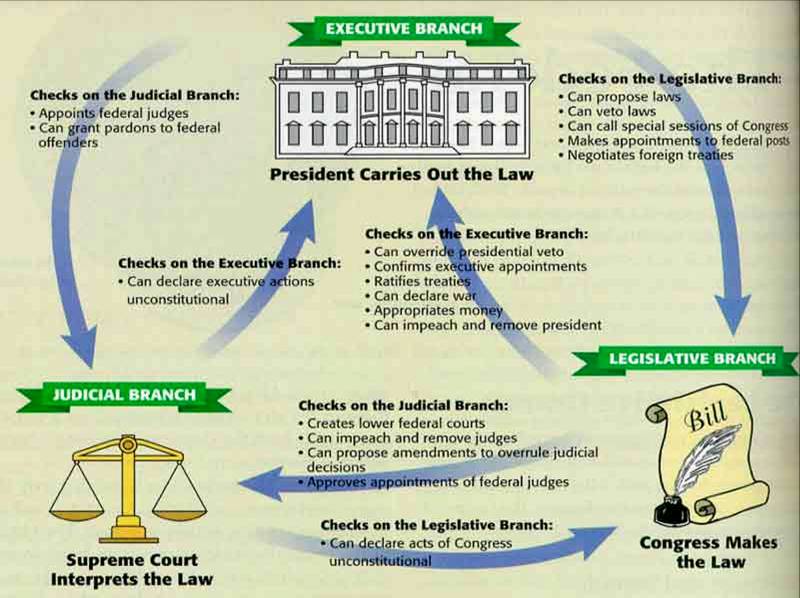 “…for our posterity”
Amendment process 
   - Requires 2/3rd vote of both House and Senate. 

Ratification process 
   - approval of 2/3 of all state legislatures. 

Judicial Review 
    - eventual scrutiny by the Supreme Court.
Not A Sure Thing!
Federalists
Anti-Federalists
Favored a strong Federal Government to run the country

Weaken the power of the States

Protected by the Structure
Pro- State Governments 

Anti-Executive – “Hey we just left this!”

“What about the little guy?”
The Debate Rages
Federalist Papers – series of essays in big city newspapers, most notably New York.  
   - John Jay, Alexander Hamilton, James Madison
  - argues each point in the argument against a federal government. 

Bill of Rights – first 10 amendments to the Constitution. 
     - protects individual rights